Windows Operating system
Windows OS
Is a series of software operating system and graphical user interfaces produced by Microsoft.

Had approximately 91% of the market share of the client operating systems for usage in the internet.
First introduced an operating    environment named Windows in November 1985 as an add-on to MS-DOS in response to the 	growing interest in graphical user 	interfaces.
History of Windows OS
Microsoft Windows was announced November 10, 1983.
Microsoft Windows 1.0 is introduced in November 20, 1985.
Microsoft Windows 2.0 was released December 9, 1987.
Microsoft Windows/386 or Windows 386 is introduced December 9, 1987.
Microsoft Windows/286 or Windows 286 is introduced June, 1988
Microsoft Windows 3.0 was released May, 22 1990. Microsoft Windows 3.0 full version
Following its decision not to develop operating systems cooperatively with IBM, Microsoft changes the name of OS/2 to Windows NT.
Microsoft Windows 3.0 or Windows 	3.0a with multimedia was released October, 1991.

Microsoft Windows 3.1 was released April, 1992 and sells more than 1 Million copies within the first two months of its release.
Microsoft Windows for Workgroups 3.1 was released October, 1992.
Microsoft Windows NT 3.1 was released July 27, 1993.
The number of licensed users of Microsoft Windows now totals more than 25 Million.
Microsoft Windows for Workgroups 3.11 was released February, 1994.
Microsoft Windows NT 3.5 was released September 21, 1994.
Microsoft Windows NT 3.51 was released May 30, 1995.
Microsoft Windows 95 was released August 24, 1995 and sells more than 1 Million copies within 4 days.
Microsoft Windows NT 4.0 was released July 29, 1996.
Microsoft Windows CE 1.0 was released November, 1996.
Microsoft Windows CE 2.0 was released November, 1997.
Microsoft Windows 98 was released June, 1998.
Microsoft Windows CE 2.1 was released July, 1998
In October of 1998 Microsoft announced that future releases of Windows NT would no longer have the initials of NT and that the next edition would be Windows 2000.
Microsoft Windows 98 SE (Second Edition) was released May 5, 1999.
Microsoft Windows CE 3.0 was released 1999.
On January 4th at CES Bill Gates announces the new version of Windows CE will be called Pocket PC.
Microsoft Windows 2000 was released February 17, 2000.
Microsoft Windows ME (Millennium) released June 19, 2000.
Microsoft Windows XP is released October 25, 2001.
Microsoft Windows XP 64-Bit Edition (Version 2002) for Itanium systems is released March 28, 2003.
Microsoft Windows Server 2003 is released March 28, 2003.
Microsoft Windows XP 64-Bit Edition (Version 2003) for Itanium 2 systems is released on March 28, 2003.
Microsoft Windows XP Media Center Edition 2003 is released on December 18, 2003.
Microsoft Windows XP Media Center Edition 2005 is released on October 12, 2004.
Microsoft Windows XP Professional x64 Edition is released on April 24, 2005.
Microsoft announces it's next operating system, codenamed "Longhorn" will be named Windows Vista on July 23, 2005.
Microsoft releases Microsoft Windows Vista to corporations on November 30, 2006.
Microsoft releases Microsoft Windows Vista and Office 2007 to the general public January 30, 2007.
Microsoft releases Windows 7 October 22, 2009.
Versions of Windows Operating System
Version 1
Version 2
Version 3
Version 3.1
Version 3.11
Version 3.11WfW
OS/2 1.0
OS/2 2.0
OS/2 2.1
NT 3.1
NT 3.5
OS/2 Warp
Version 95
NT 4.0
Version 98
Windows 2000
Windows XP
Windows XP SP 1
Windows XP SP 11
Windows Vista
Windows Server 2008
Windows 7
Advantages
Easy to Use
Update
   	Supporting
 Gaming
 Familiar
Disadvantages
Expensive
 Not stable
  Not secure
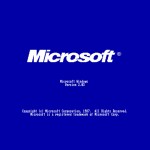 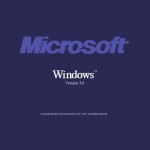 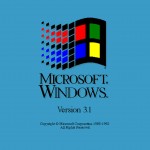 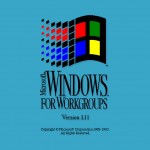 Microsoft Windows 1.01 (1985) Logo – Notice the original Microsoft logo.
Microsoft Windows 2.03 (1987) Logo –
Microsoft changes their logo for an italicized and bold look
Microsoft Windows 3.0 (1990) Logo
Microsoft Windows 3.1 (1992) Logo
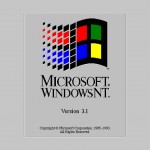 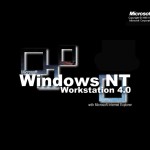 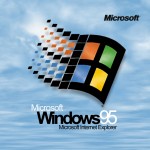 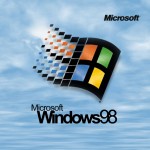 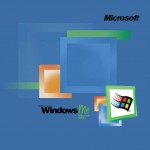 Microsoft Windows NT 3.1 (1993) Logo
Microsoft Windows 3.11 (1993) Logo
Microsoft Windows 95 (1995) Logo
Microsoft Windows 98 (1998) Logo
Microsoft Windows ME (2000) Logo
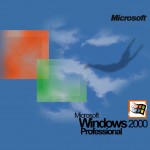 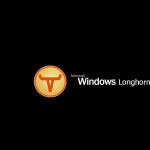 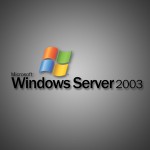 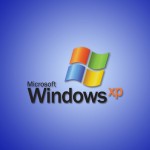 Microsoft Windows 2000 Professional (2000) Logo
Microsoft Windows Longhorn Logo
Microsoft Windows 2003 Logo
Microsoft Windows XP (2001) Logo
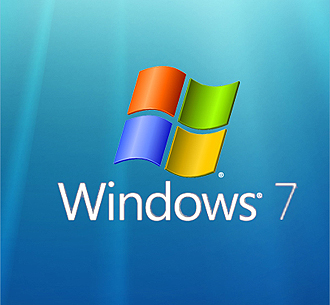 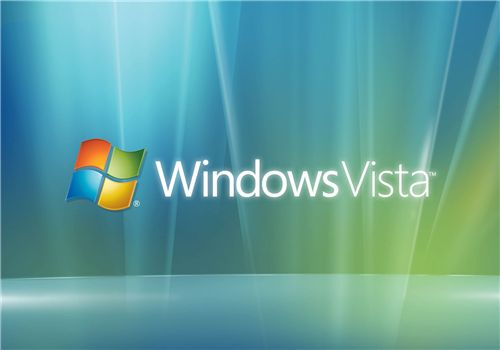 October 22, 2009
Windows 7
Windows 7 is the current major release after Windows Vista and was planned for a three-year development timeframe. It was previously known by the code-names Blackcomb and Vienna.
Qualifying for the "Certified for Windows Vista" program lets your customers know that your products provide a high quality Windows Vista experience. When customers see the logo displayed online and on your products, it helps them instantly recognize that your products have met a high standard of reliability, security, and compatibility
or malicious program can cause corruption. Advantages: DOAS is very lightweight and it allows direct access to most hardware. It does not have the overhead of a multitasking operating system. Disadvantages: It is 16-bit and limited to 640k of RAM (this can be overcome with a DOS extender) It runs in real mode, so a buggy
Advantages 
Light
easily available
Disadvantages 
Its a Single User OS (One User can Work at a time)
Its a Single Tasking OS (One application can run at a time)
It does not supports Graphics
It does not supports Networking
We can only make 2GB of Maximum partition as it supports  only FAT 16.
Windows by Future IT
Thank you…
?